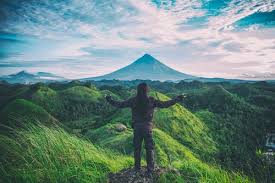 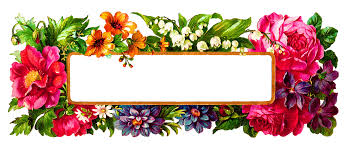 WELCOME TO ALL
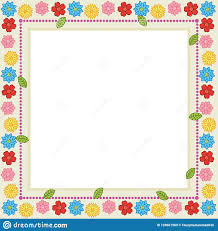 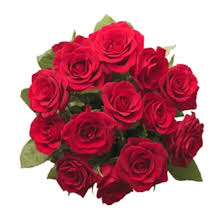 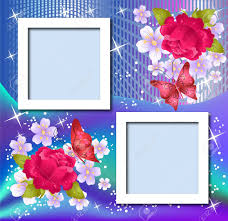 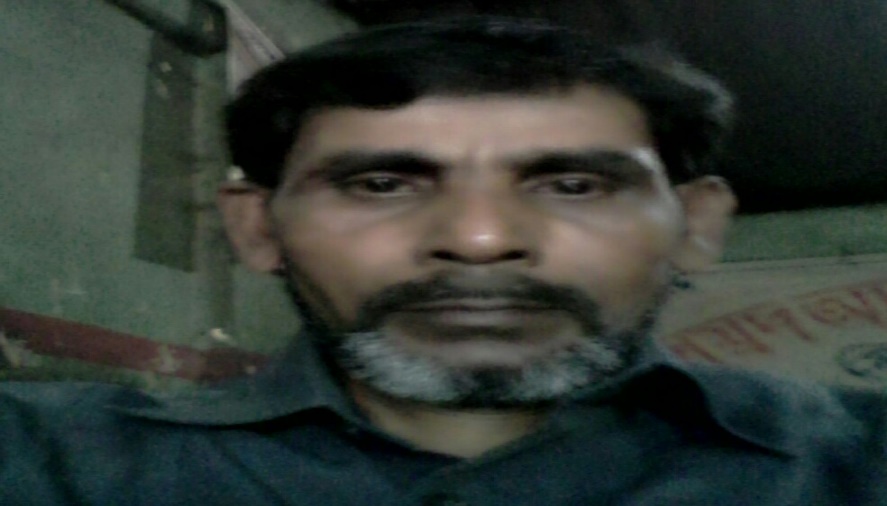 MD ABUL KASHEM 
ASSISTANT TEACHER 
LAKESHOR DAKHIL MADRASA 
CHATAK SUNAMGONJ 
MOBILE 01786498922
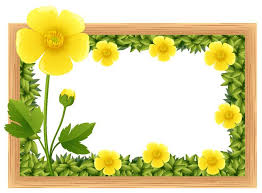 LESSON INTRODUCE
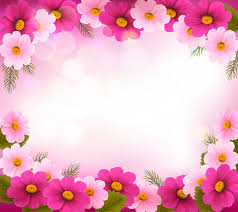 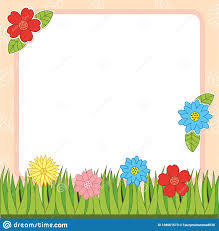 MY HOME DISTRICT  
LESSON-ONE-TWO 
UNIT-TEN 
CLASS-FIVE 
TIME-50 MINUTE  
DATE-02/12/2019 
MOBILE-01786498922
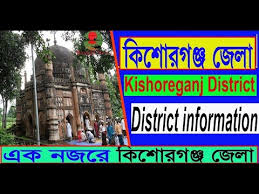 LET US SEE THE PICTURES
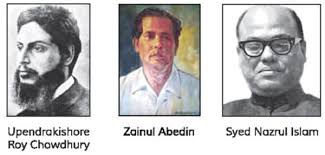 SEE ANOTHER PICTURES
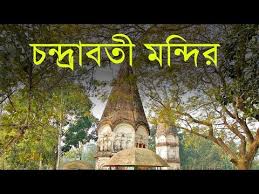 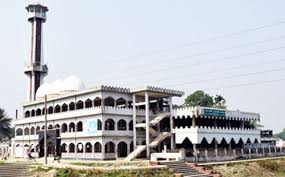 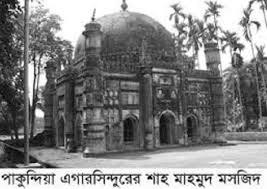 LOOK AT THE PICTURE AND SAY .
WHAT DID YOU SEE IN THE PICTURE ?
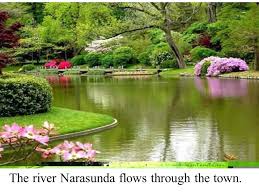 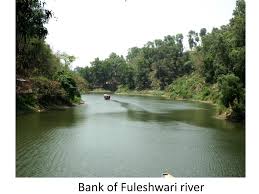 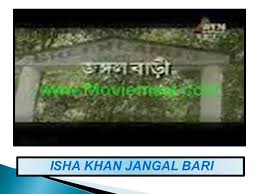 WHAT DID YOU SEE IN THE PICTURE ?
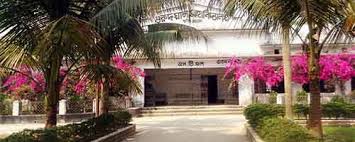 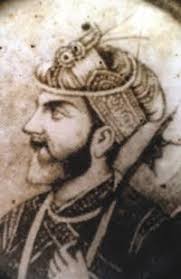 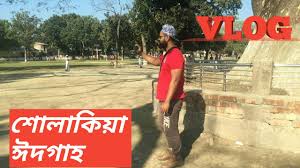 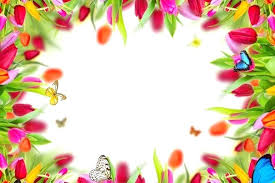 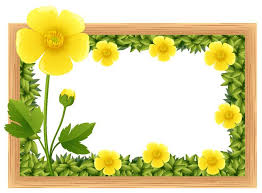 LEARNING OUTCOME
TO DESCRIBE ABOUT KISHOREGONJ TOWN. 
TO EXPLAIN ABOUT SOLAKIA EID GROUND.
TO DESCRIBE ABOUT ISAH KHAN AT JANGAL BARI. 
TO DESCRIBE ABOUT THE TEMPLE OF CHANDRABATI.
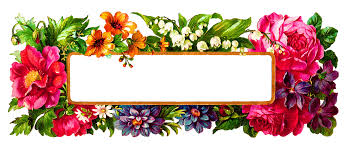 READ LOUDLY
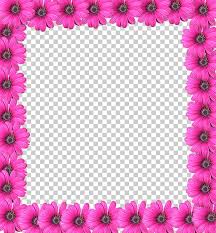 My home district is kishoregonj .it is about 145 kilometres from Dhaka.It is a district headquarters.The name kishoregonj comes from the name of an old landlord known as Brojakishore Pramanik.
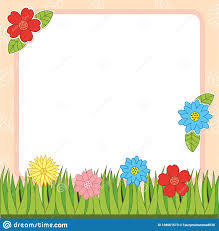 WORD MEANING
District –জেলা 
Town-শহর  
Largest-সবচেয়ে বড় 
Mosque –মসজিদ 
Visit-বেড়ানো/দেখা 
Landlord-জমিদার 
Writer-লেখক 
Literature-সাহিত্য 
Acting-অস্থায়ী
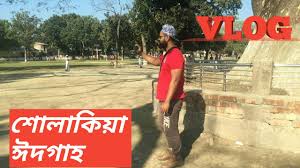 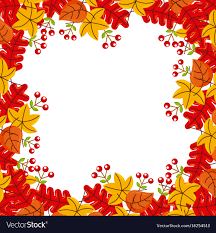 CORRECT PRONOUNCIATION
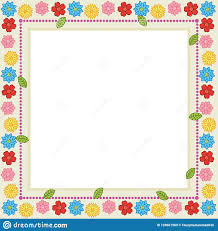 MUNICIPALITIES,KISHOREGONJ,NARASUNDA,EGAROSHINDHUR,ISAH KHAN,JANGAL BARI,FULESHWARI RIVER,CHANDRABATI,ZAINUL ABEDIN
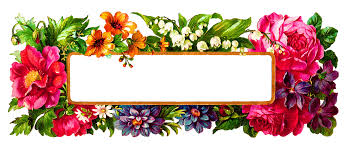 PAIR WORK
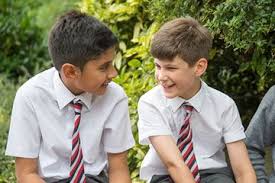 1.What’s the name of Mamun’s home district ? 
2.How far is it from Dhaka ? 
3.What is the name of the river in the town ? 
4.What are two things you can see in the town ? 
5.Who are two famous people from this town ?
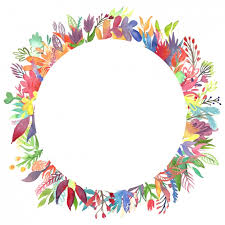 EVALUATION
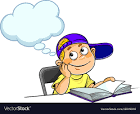 1.What are the interesting places in your town ? 
2.Who are some famous people from your home district ? 
3.What do you like about your home district .
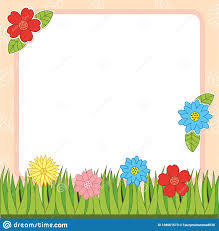 HOME WORK
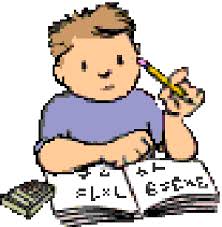 Write a short composition about your home district.
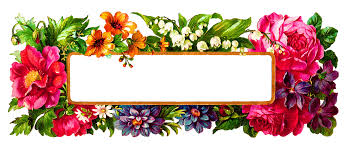 THANK TO ALL
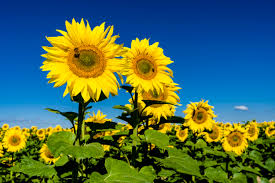